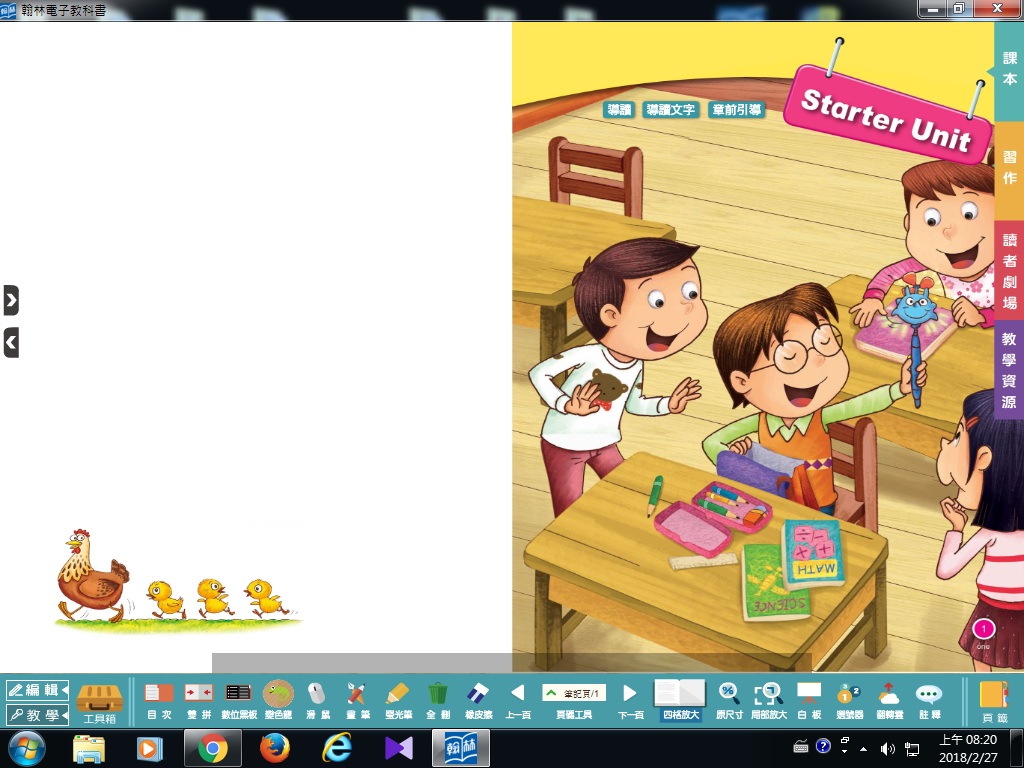 Everybody takes a look! 
I have a new blue marker.
Cool, right?
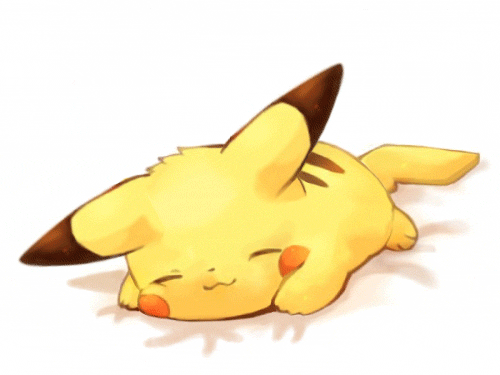 Classroom English
Raise your hands.
Put your hands down.
Take out your book.
Put away your book.
Open your book.
Close your book.
Come here, please.
Go back to your seat.
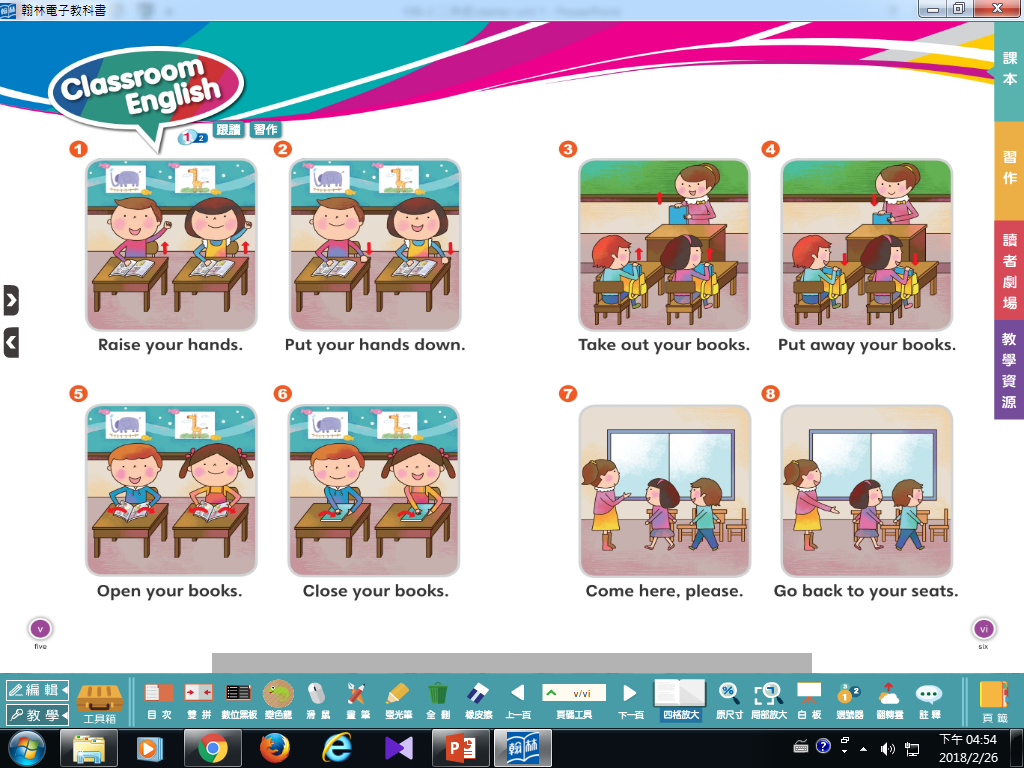 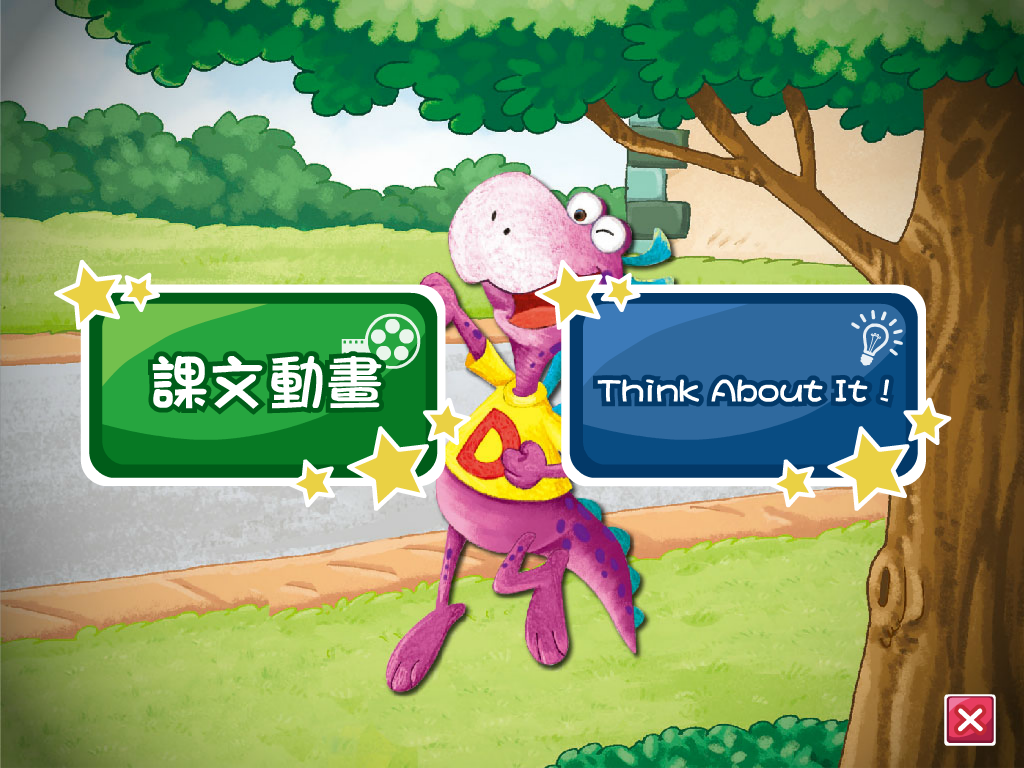 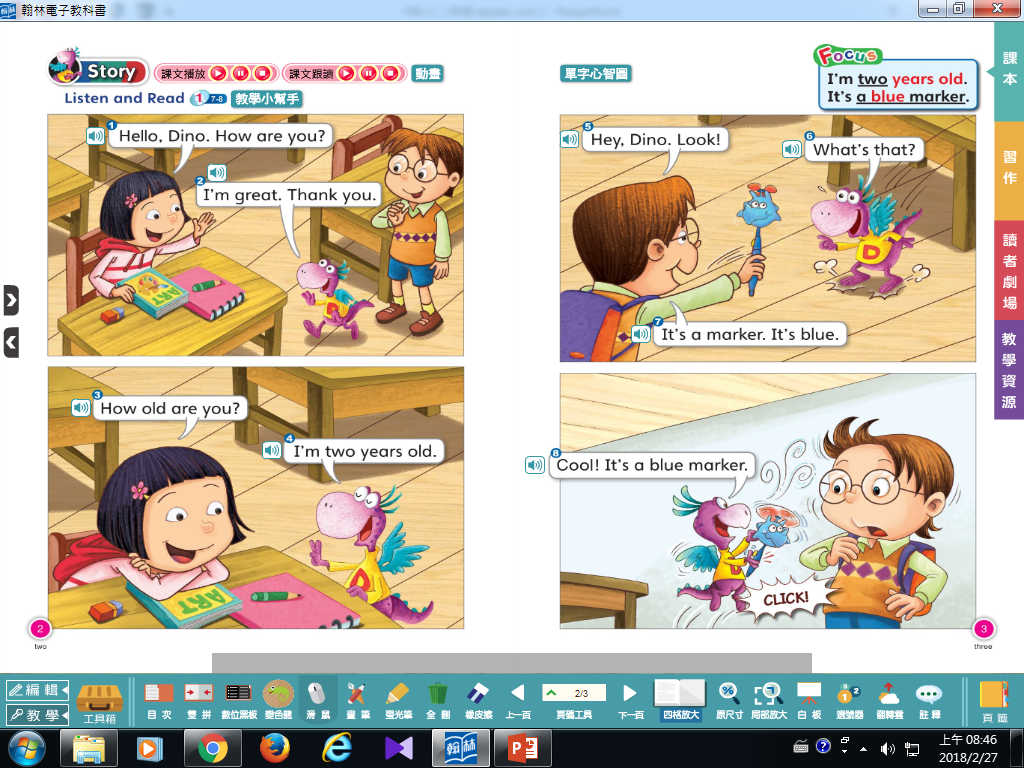 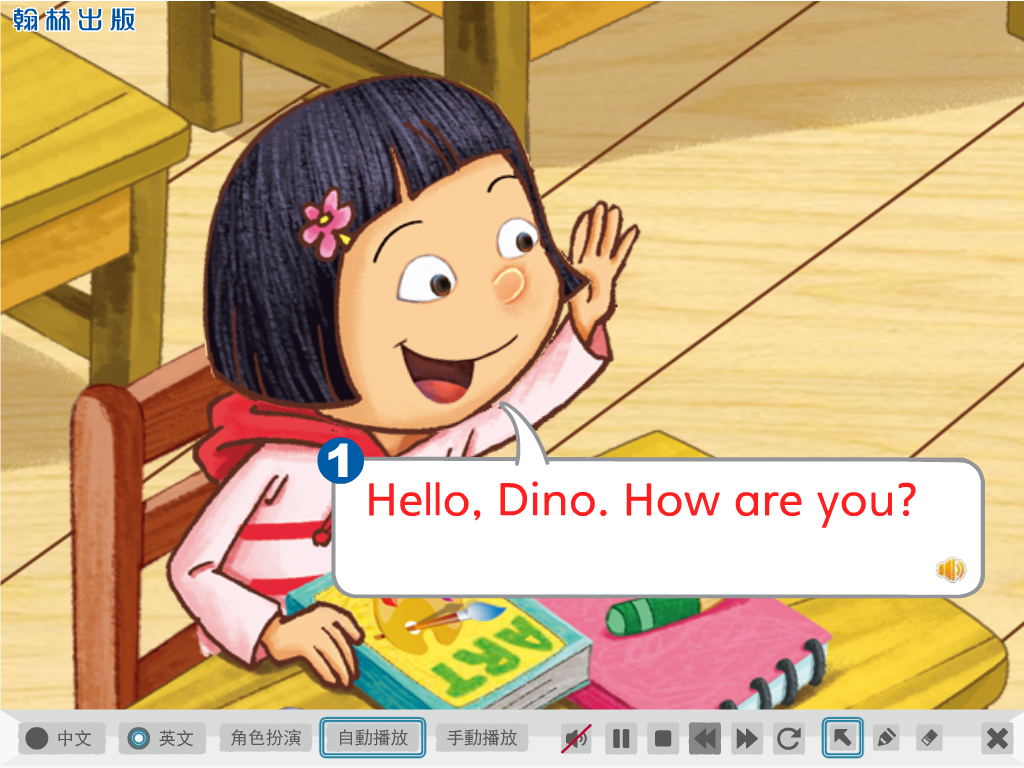 Let’s be voice dubbers!
How are you?
I’m not so good.
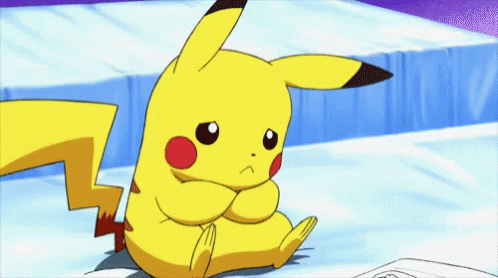 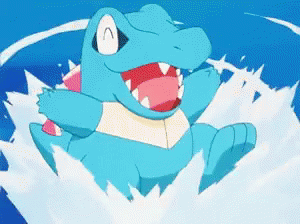 I’m great!
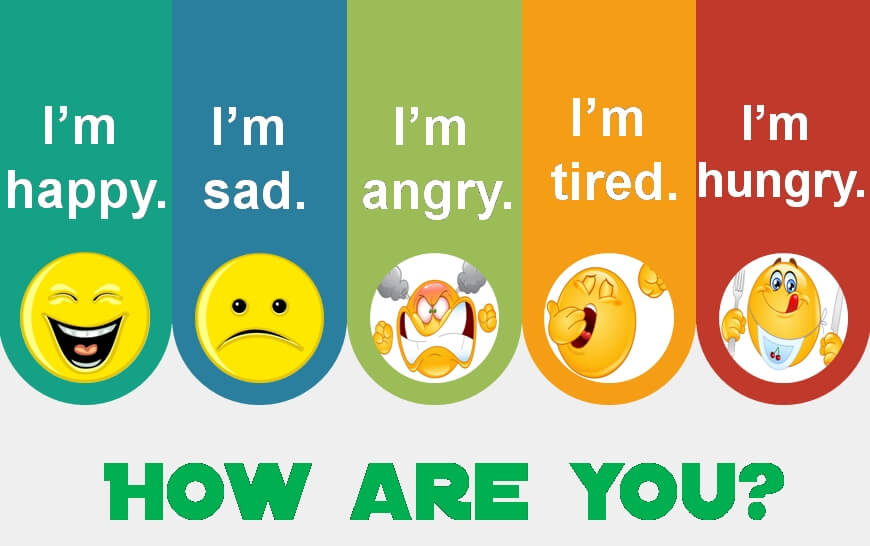 How old are you?
I’m one year old.
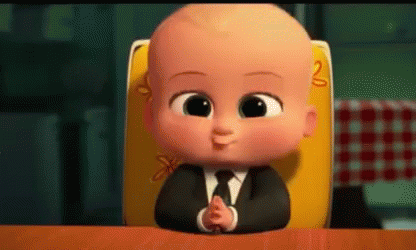 How old are you?
I’m four years old.
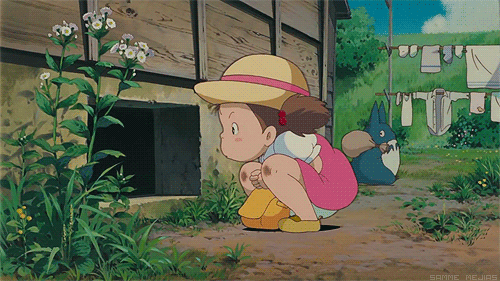 How old are you?
I’m five years old.
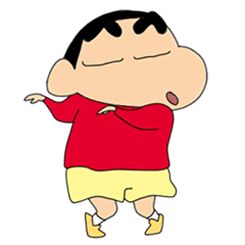 How old are you?
I’m seven years old.
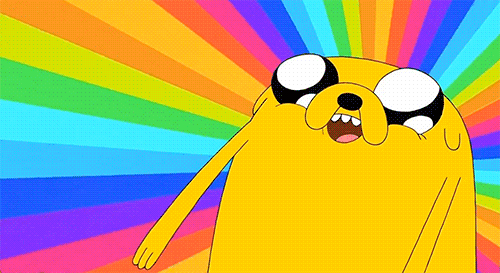 How old are you?
I’m ten years old.
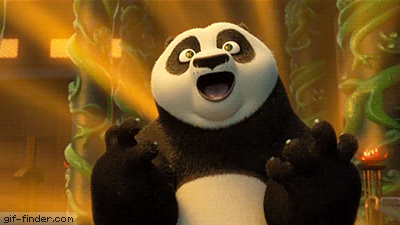 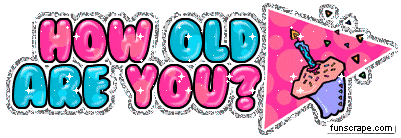 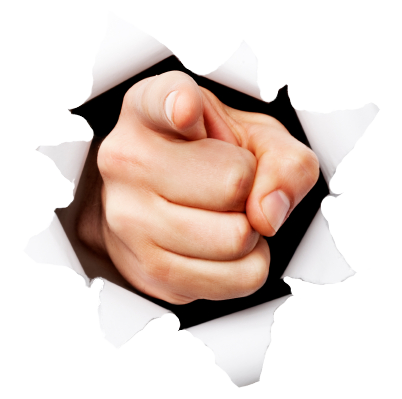 What’s this?
What’s that?
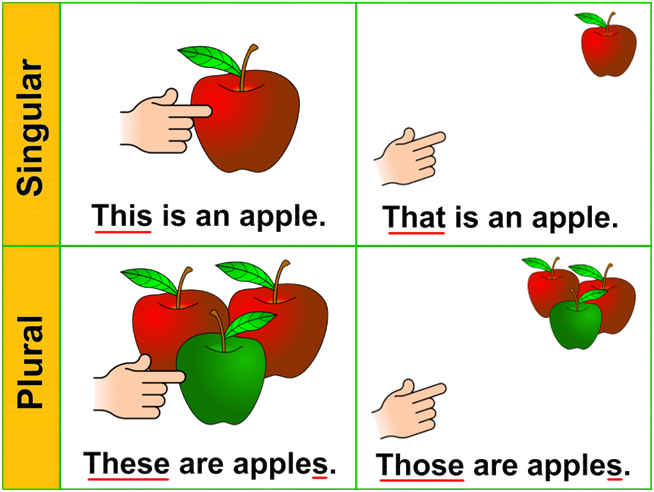 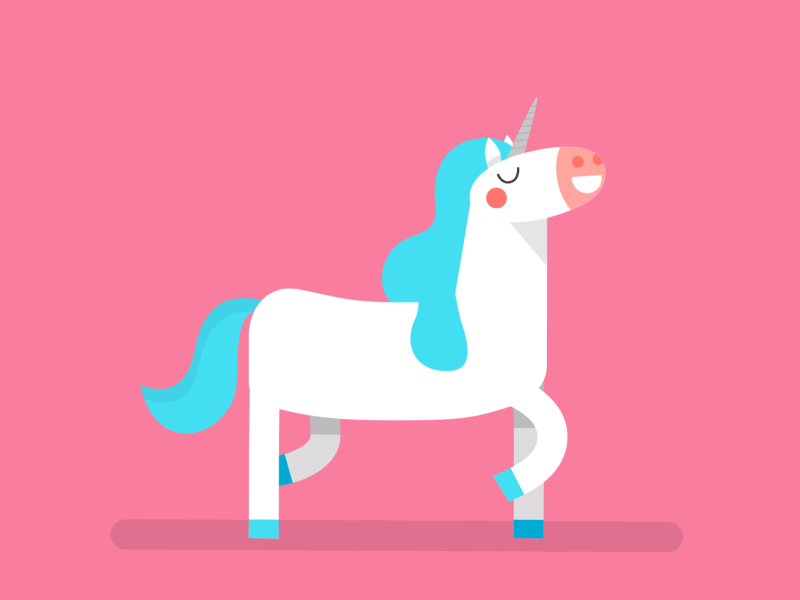 What color is this?
It’s blue.
It’s green.
It’s red.
It’s black.
It’s pink.
It’s yellow.
It’s white.
It’s orange.
It’s grey.
It’s purple.
It’s brown.
It’s a blue cup.
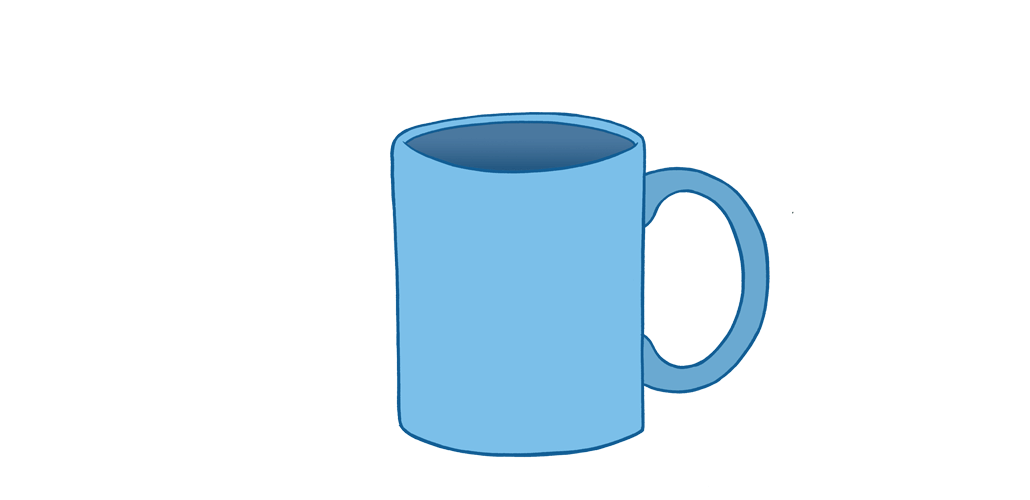 It’s a green leaf.
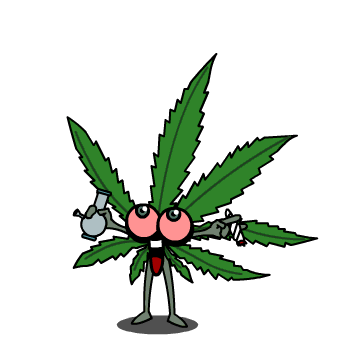 It’s a red apple.
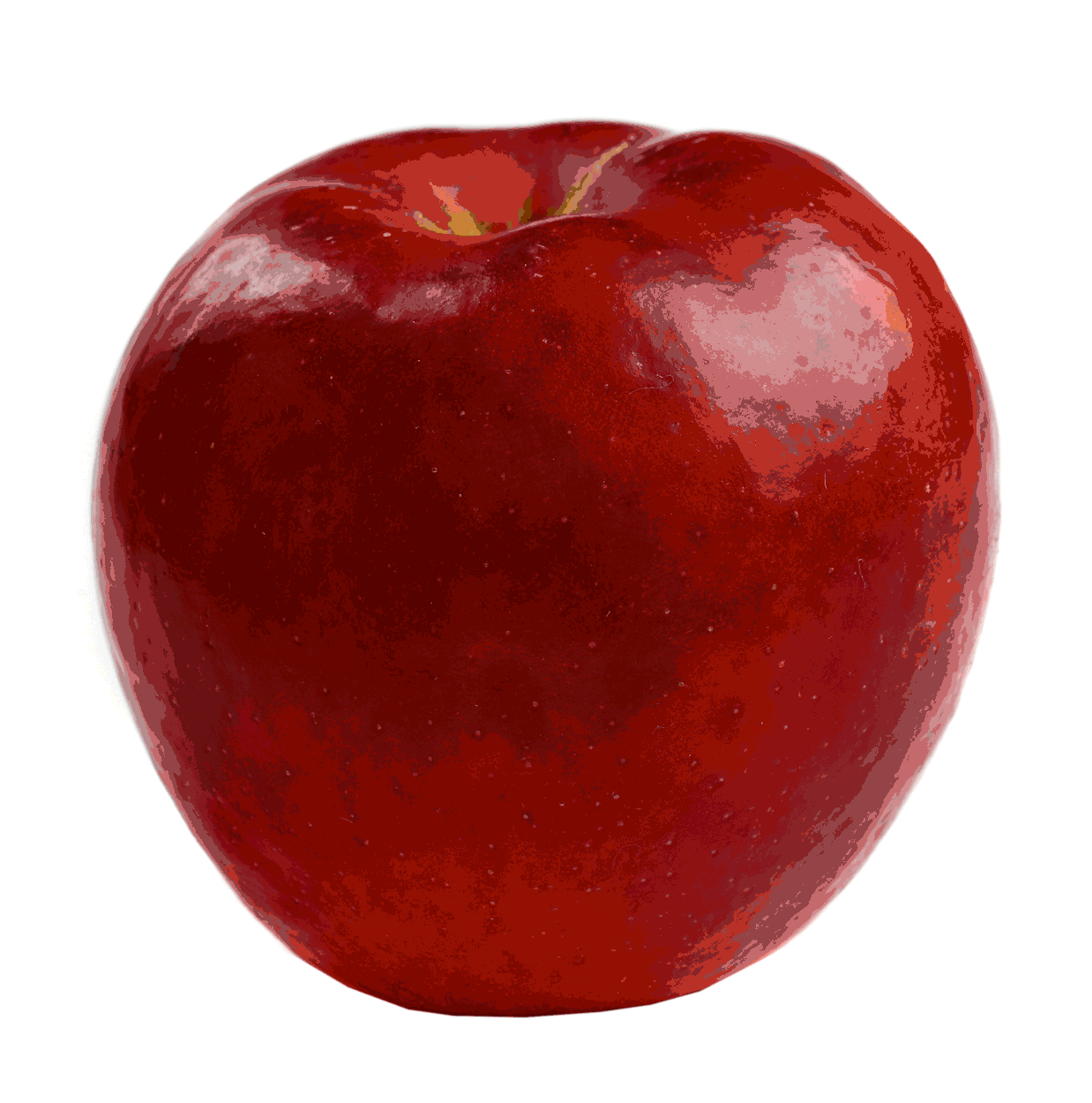 It’s a black ox.
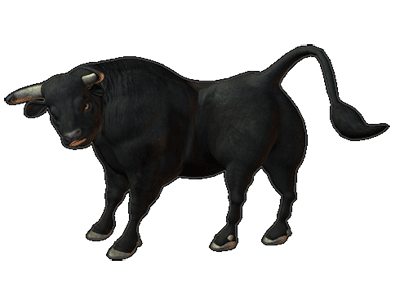 It’s a pink dress.
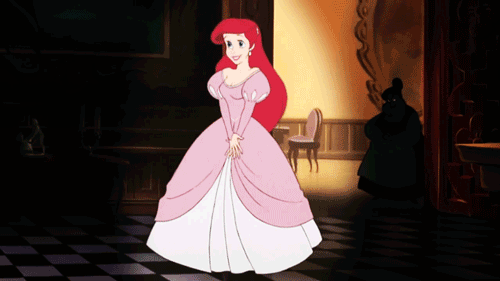 It’s a yellow banana.
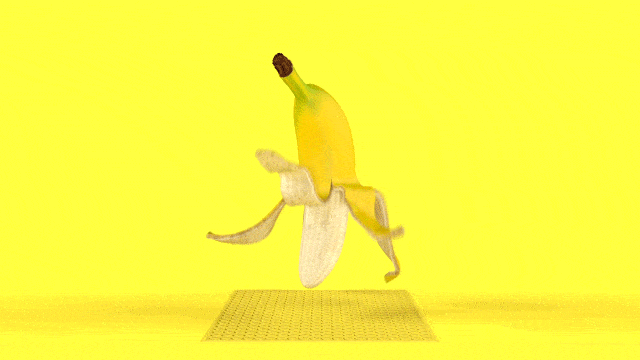 It’s a white bear.
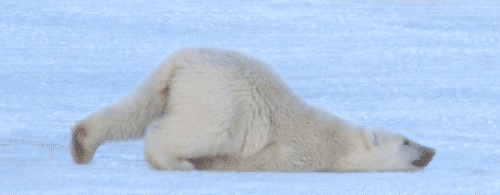 It’s an orange car.
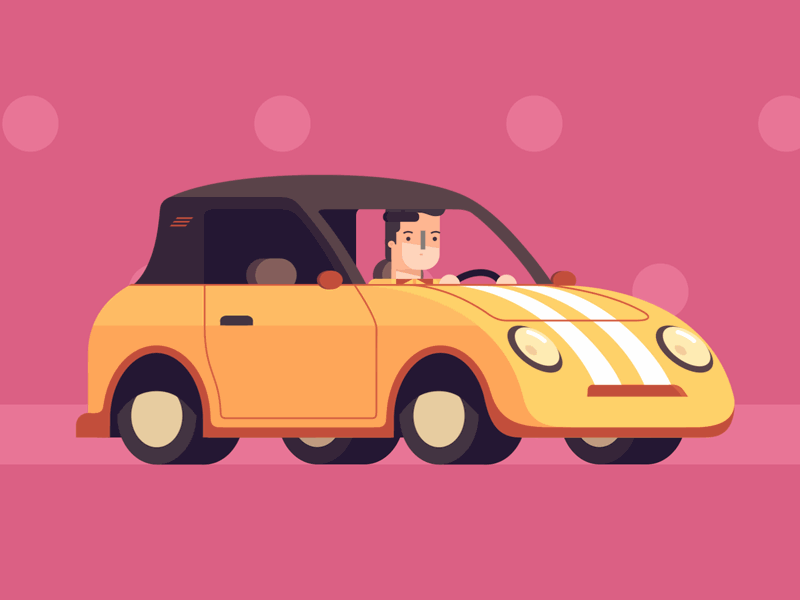 It’s a grey cat.
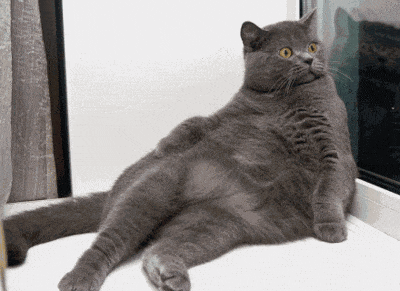 It’s a brown box.
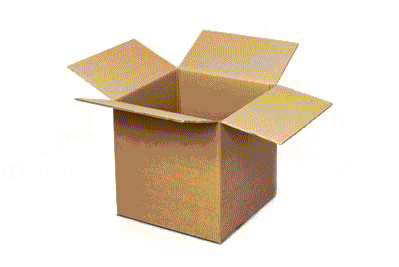 It’s a purple book.
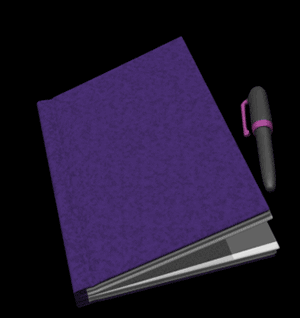 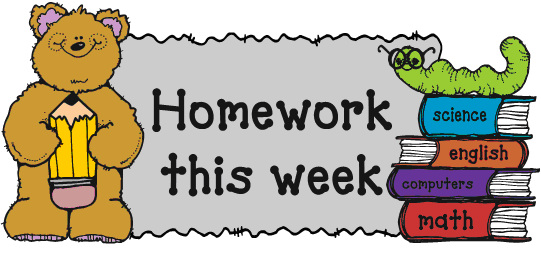 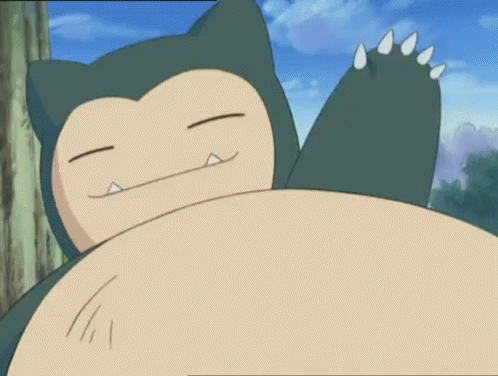 【第一週英語作業】

1.聆聽和跟讀英語 CD1   2~8首

2.完成英語學習單(雙面)。
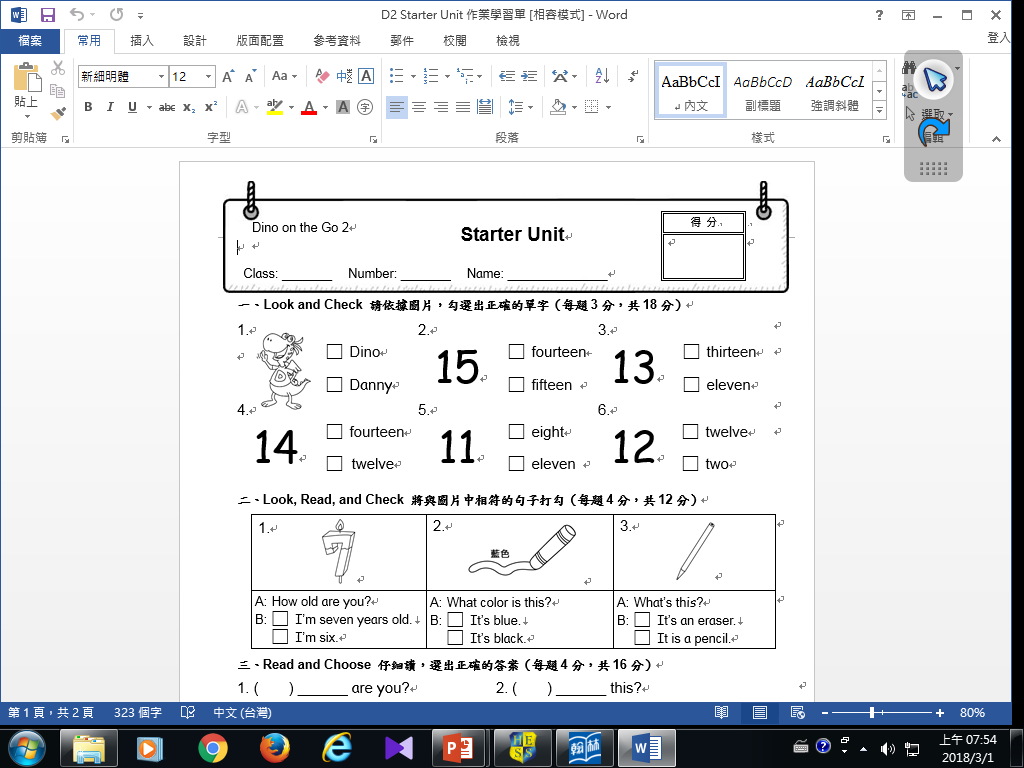 姓名
座號
班級
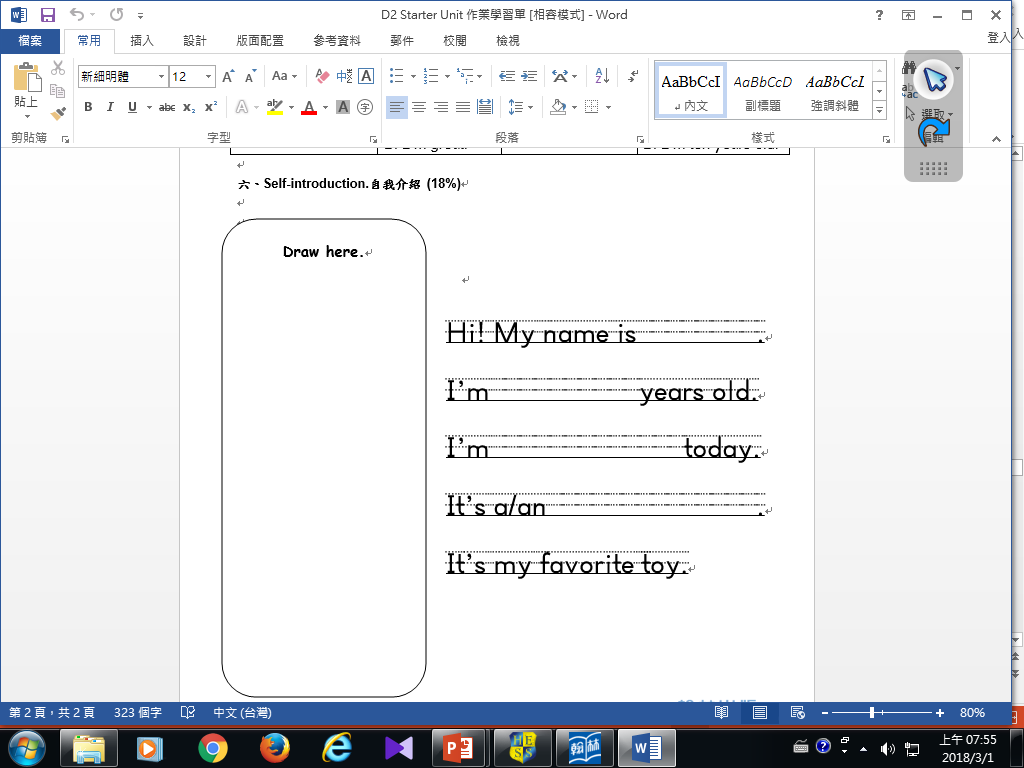